June 2025
Conditions of DSO operation
Date: 2025-06-02
Authors:
Slide 1
Si-Chan Noh, Newracom
June 2025
Introduction
DSO non-AP STA can be dynamically allocated frequency resources outside of its current operating bandwidth within the DSO AP’s BSS bandwidth, on a per-TXOP basis [1]
Discussions have taken place regarding configuration conditions required for performing DSO
Whether a non-AP STA can operate as a DSO non-AP STA may depend on its operating bandwidth (e.g., 80/160 MHz)
This contribution discusses which DSO non-AP STAs could participate in DSO operation to improve efficiency, such as by preventing unnecessary switching to the DSO subband
Slide 2
Si-Chan Noh, Newracom
June 2025
Control and Triggering differences between NPCA/DSO
Regarding NPCA operation, which is similar to DSO operation in that it allows operation outside the BSS p-channel, many discussions have been held on the events that trigger NPCA
This is because the switching of NPCA STAs depends on OBSS activity that occupies the BSS p-channel, so focusing on the triggering conditions is considered the appropriate approach
When these triggering conditions are met, NPCA STAs perform switching to the NPCA p-channel without any additional action from the AP on the BSS p-channel before switching 

In the case of DSO, the DSO AP, as the TXOP holder, can control the DSO operation by itself
When DSO operation is enabled, the DSO AP requests DSO non-AP STAs to switch to the DSO subband via DSO ICF
At this point, which DSO non-AP STAs will switch to the DSO subband depends on the decision made by the DSO AP
Slide 3
Si-Chan Noh, Newracom
June 2025
Considerations for efficient DSO subband switching (1/2)
The DSO AP may decide to initiate switching of DSO non-AP STAs based on transmission conditions
In cases where it has DL PPDU(s) to transmit and/or solicit TB UL PPDU(s)

We may consider a scenario where the DSO AP initiates switching of a specific DSO non-AP STA solely to solicit UL transmission, without intending to send DL transmission
If the DSO non-AP STA receiving the ICF has no UL data to transmit (i.e., contrary to the DSO AP’s expectation), switching to the indicated DSO subband may be inefficient 
This may even lead to severe power saving issues without any benefit, because the switching happens outside the current operating bandwidth of the DSO non-AP STA
Therefore, in situations where there is no UL/DL data, it may be better for the DSO non-AP STA not to switch to the indicated DSO subband
Slide 4
Si-Chan Noh, Newracom
June 2025
Considerations for efficient DSO subband switching (2/2)
When the DSO AP transmits a DSO ICF for upcoming LL(i.e., DL/UL) traffic with a DSO non-AP STA, that DSO non-AP STA is expected to remain on the DSO subband until the frame exchanges with the DSO AP
However, if the traffic whether periodic or aperiodic does not occur within the DSO operation, this can also be considered an inefficient DSO operation 
In addition, preventing switching back to the BSS p-channel may cause overhead

Therefore, in this contribution, we assume that the DSO operation is performed mainly to handle data that needs to be processed in a timely manner, rather than future data, and thus the above situation is not considered
Slide 5
Si-Chan Noh, Newracom
June 2025
Improving channel switching in DSO (1/3)
Proposal : Define a mode in which DSO non-AP STAs can determine whether to switch to the DSO subband based on an indication within the DSO ICF that specifies the presence of DL PPDUs to be transmitted to them
This indication may be provided for each user info field in the DSO ICF
Slide 6
Si-Chan Noh, Newracom
June 2025
Improving channel switching in DSO (2/3)
The DSO AP interprets a received response according to the field value as follows:
*It does not matter whether it is due to the CS mechanism result or the absence of an UL PPDU at the DSO AP’s side
Slide 7
Si-Chan Noh, Newracom
June 2025
Improving channel switching in DSO (3/3)
Where can this indication be included?
The number of spatial streams in response to the BSRP Trigger frame as the DSO ICF shall be limited to one for all the scheduled DSO non-AP STAs and  it shall be indicated in the BSRP Trigger frame [2]
Accordingly, a portion of the SS Allocation subfield format of an HE/EHT/UHR variant user info field can be reused 
For example, in the case of a UHR variant user info field, the number of spatial stream in the DSO ICF is fixed to one
Therefore, either the 3-bit starting spatial stream field or the 2-bit number of spatial stream field can be reused for this purpose [3]
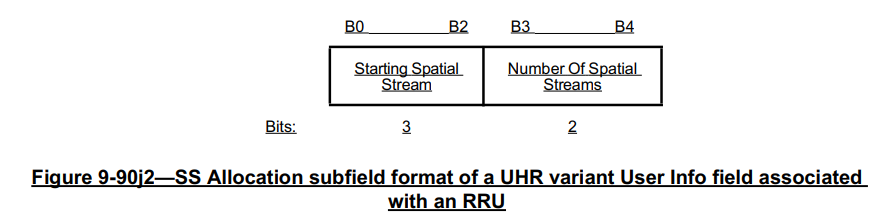 Slide 8
Si-Chan Noh, Newracom
June 2025
Summary
In this contribution, we discussed a method to enable efficient DSO operation by preventing DSO non-AP STAs from performing unnecessary switching to DSO subband
Specifically, we proposed a mechanism where the DSO AP indicates, via the user info field of the DSO ICF, whether it has DL PPDUs to transmit to each DSO non-AP STA 
This allows the DSO non-AP STAs to selectively perform switching based on that indication
Slide 9
Si-Chan Noh, Newracom
June 2025
Reference
[1] 11-24/0209r15, “Specification Framework for TGbn”
[2] 11-24/0713r7, “PDT-MAC-DSO-Follow-Up”
[3] March 2025, “IEEE P802.11bn/D0.2”
Slide 10
Si-Chan Noh, Newracom